All About 
Industrial Technology and 
Oil and Gas 
at Aims
Amy McFarland,
Department Chair
Aims Community College
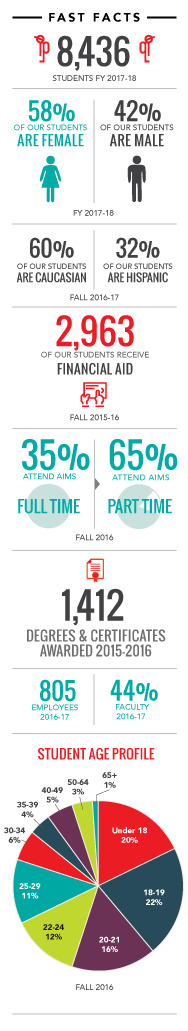 Located in Greeley, Colorado 
Three satellite campuses: Windsor, Loveland and Fort Lupton 
More than 200 degree programs 
Affordable tuition (about $67 per credit hour for in-district students) 
Day and evening classes 
Online options
Aims Community College: Industrial Technology
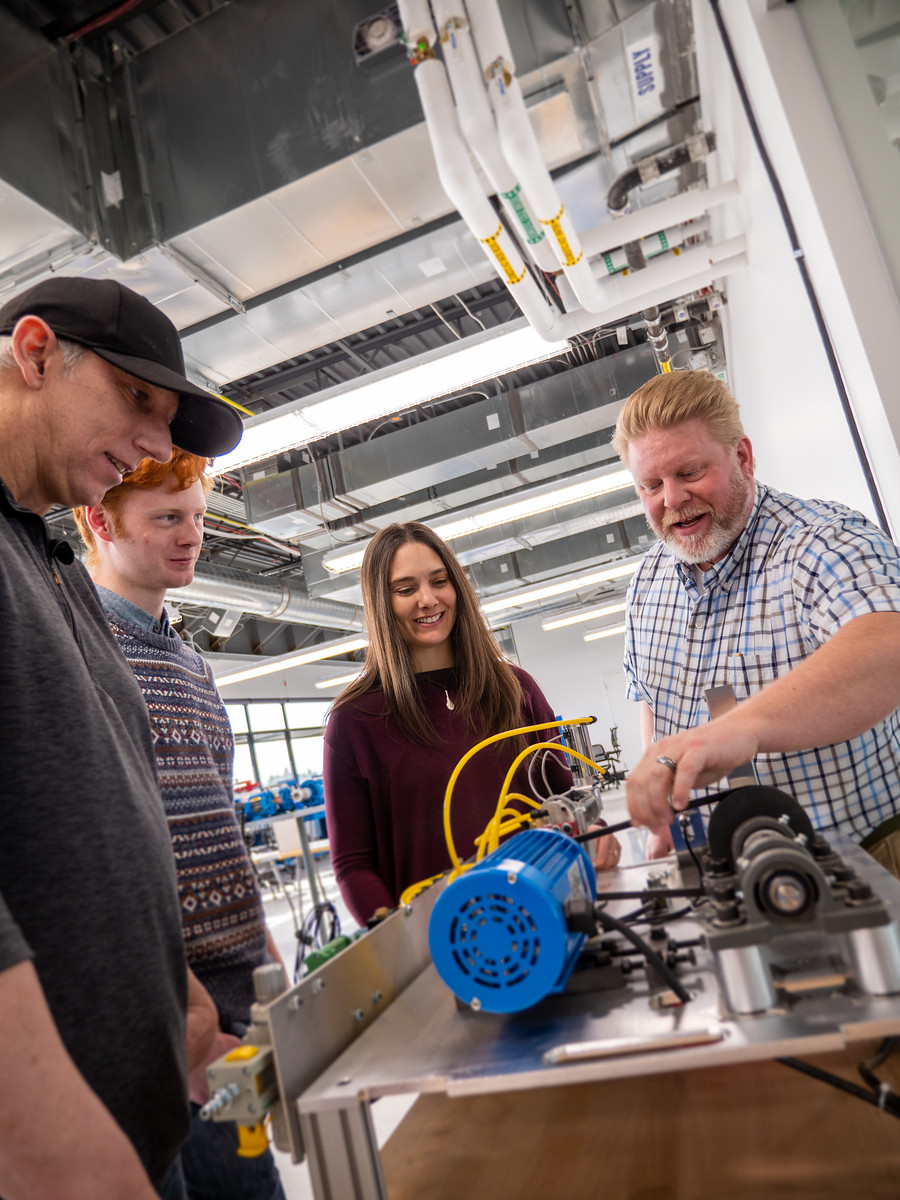 Associate of Applied Science Degrees 
Industrial Technology

Certificates 
Advance Automation 
Advanced Maintenance
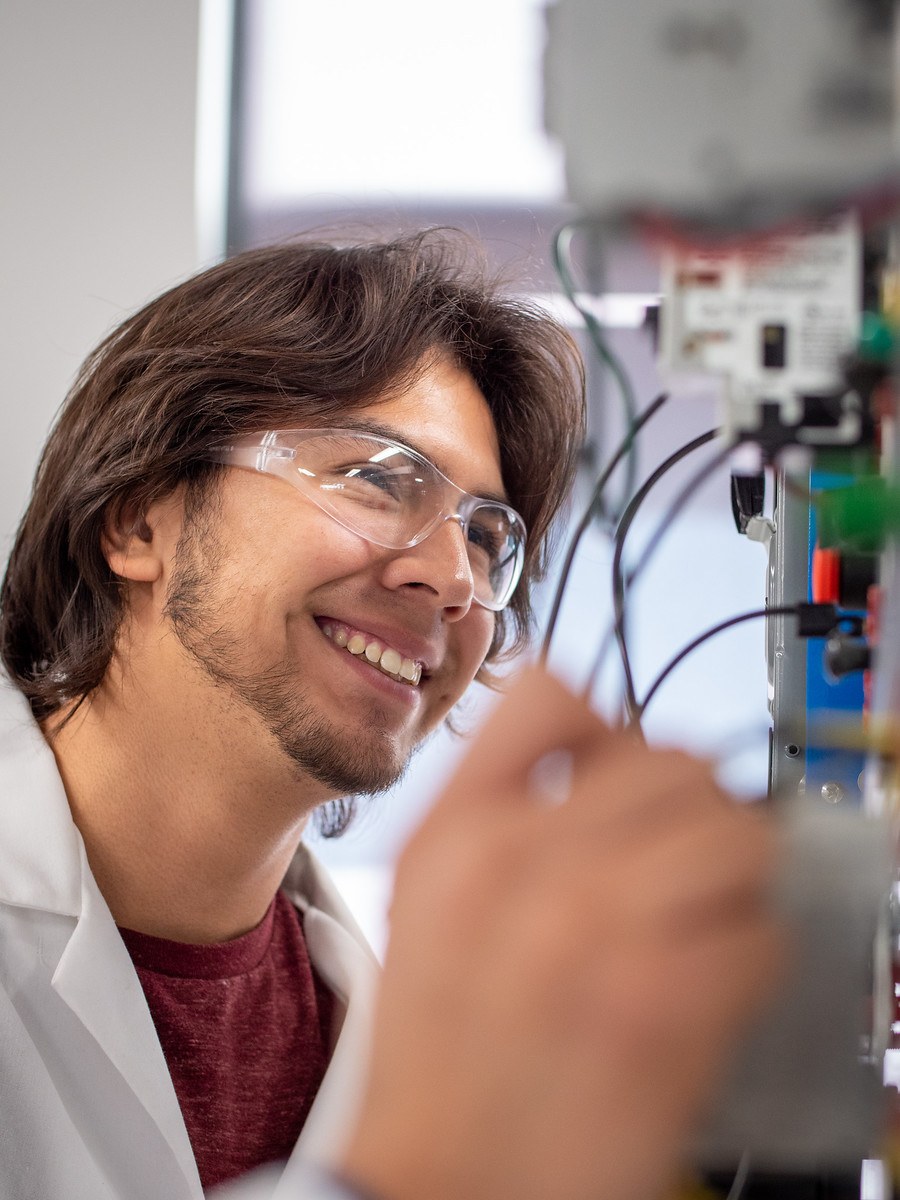 Aims Community College: 
Oil & Gas
Associate of Applied Science Degree 
Oil and Gas Technologies
Certificates
Introduction to Oil and Gas Technologies
Oil and Gas Production Technologies
“I was going to go straight into the oil field when I found out about the program at Aims. I saw it as an opportunity to get a degree in something I wanted to do. The technology and equipment that was available helped simulate real life things that could happen, and having instructors that had actual experience in the field was beneficial.”
- Derek, Aims Oil & Gas graduate
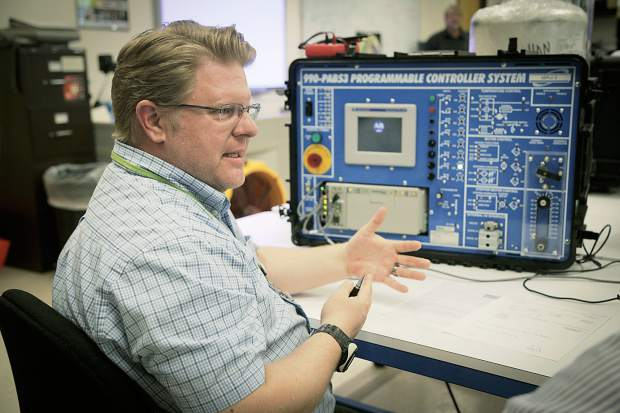 Aims Community College: Agricultural Sciences and Technology
Small classes 
Hands-on and High Tech 
Connected to industry 
Internships 
Availability of concurrent enrollment 
Community Lab/ Work Study
Space Grant Program
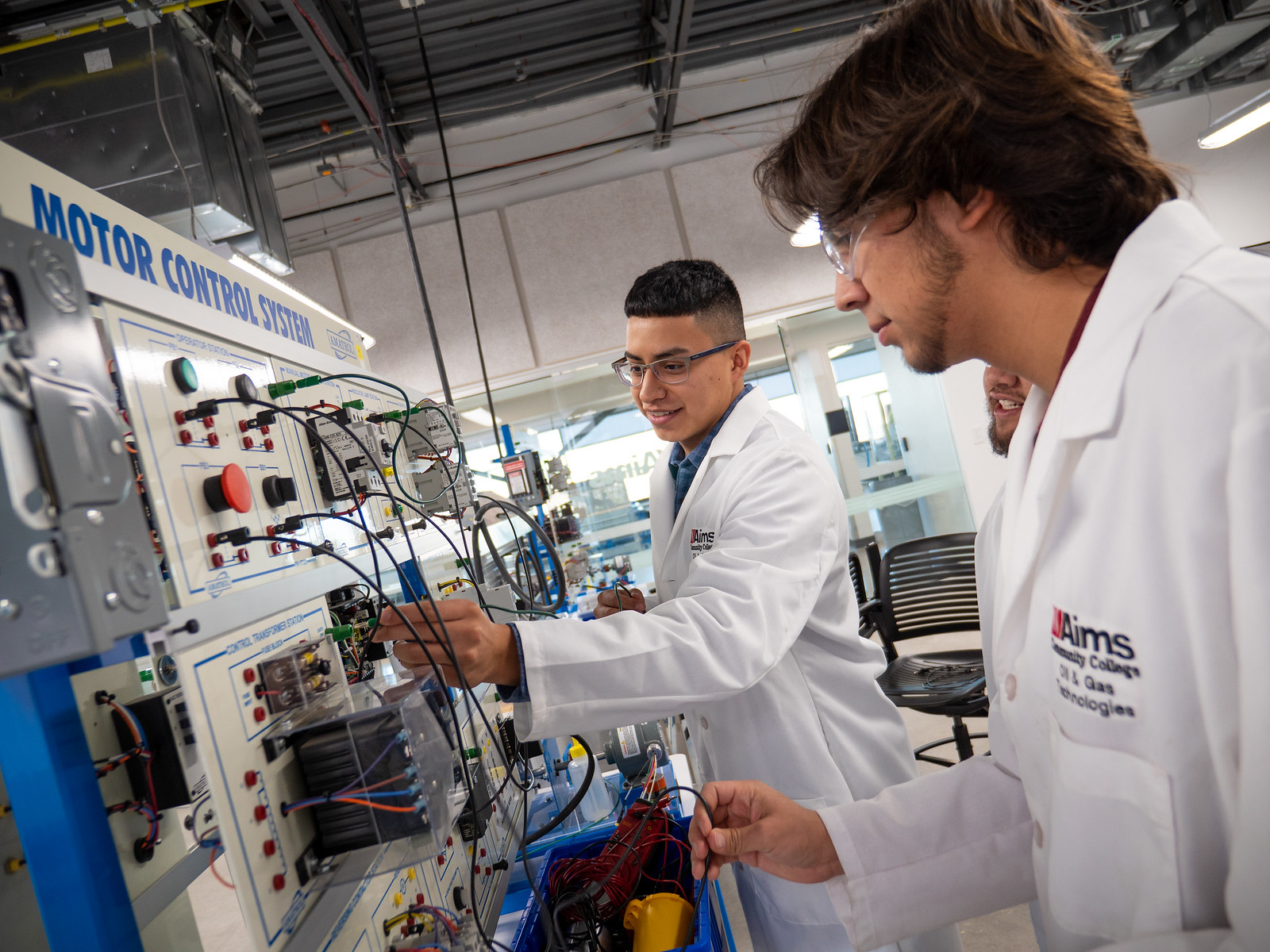 Career Academy
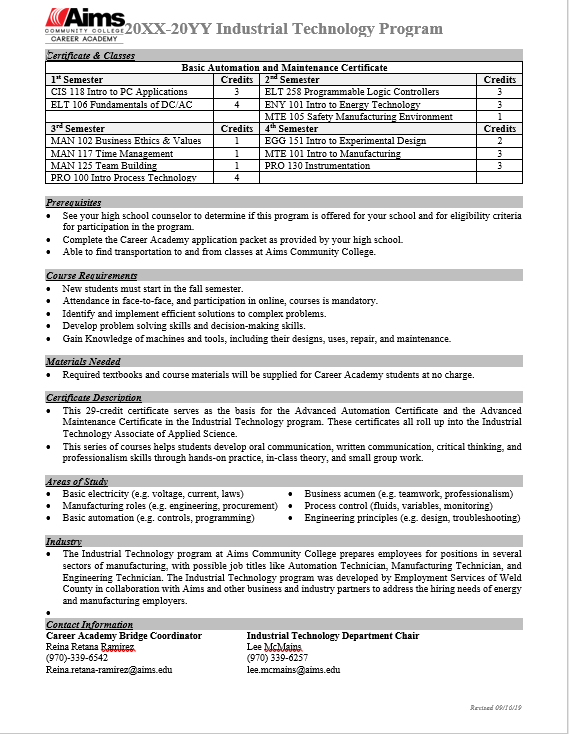 Industrial Technology
Careers in Industrial Technology:

Automation Technician
Manufacturing Technician
Planner/ Buyer
Energy Analyst
Engineering Technician
Manufacturing Designer
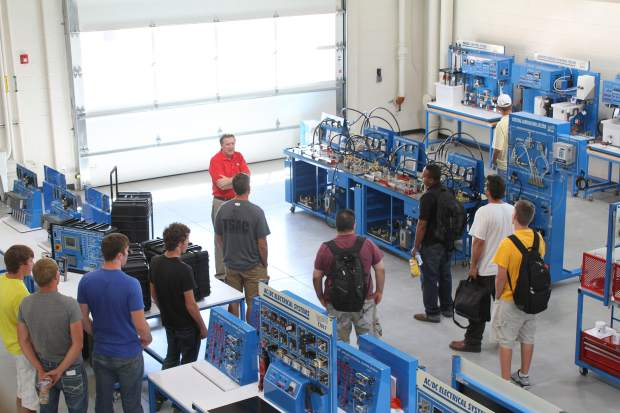 Oil and Gas
Careers in Oil and Gas:
Energy Trader
Engineering Manager
Environmental Advisor
Facility Operations and Maintenance Manager
Engineer
Field Worker
Geoscience Professional
Civil and Structural Engineering Technologist
Drafting Technologist
Energy Policy
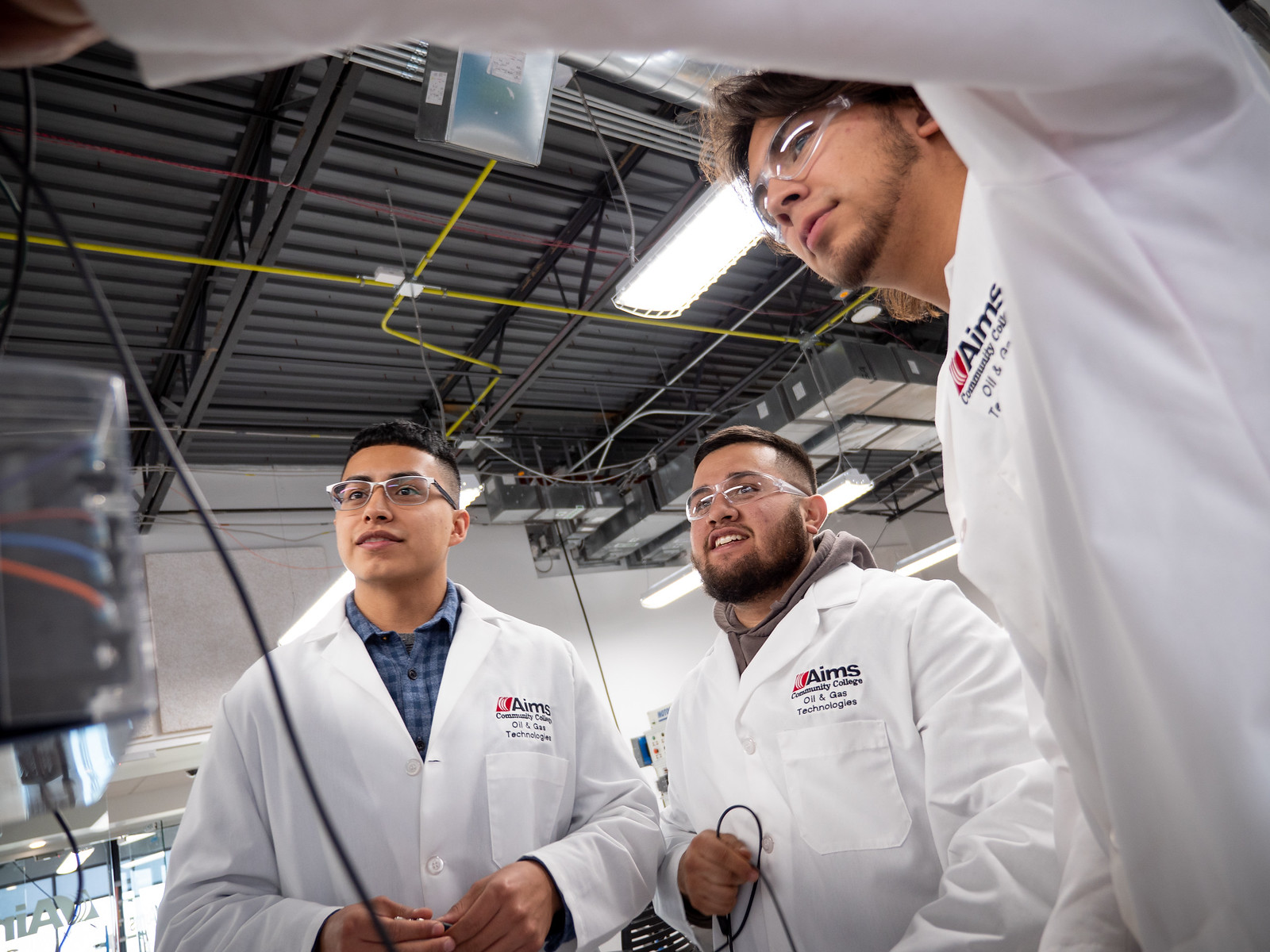 Aims Community College: 
Space Grant Program
Space Grant Program
EGG 151
“We are taking responsibility of groundbreaking experiments for the present and for our future”
– Tia Nuanez, Aims EGG 151 student
https://www.youtube.com/watch?time_continue=3&v=iMOpqdhygcc&feature=emb_logo
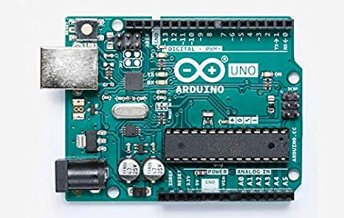 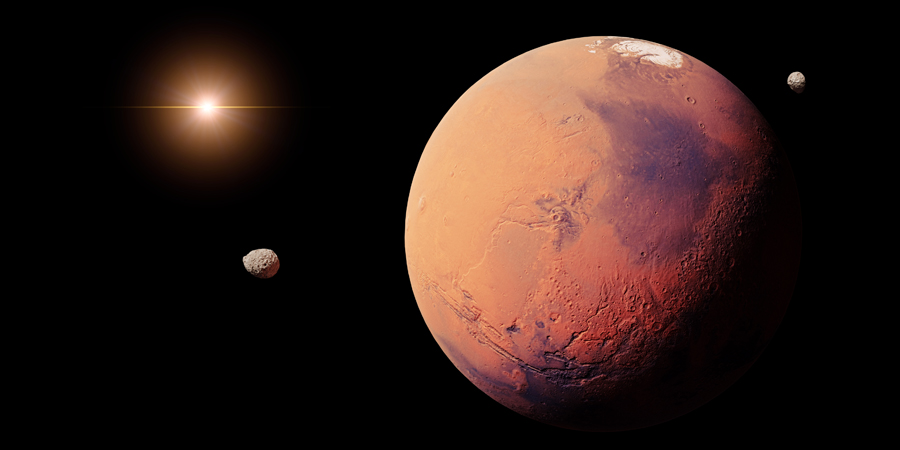 Community Lab
As a Community Lab our MISSION is to support academics as a space for hands-on, collaborative learning and to help our neighbors bring their ideas to reality.  Even when a MakerSpace might not seem like a natural fit we help generate ideas and remove obstacles to discovery.  We maintain a space where people can explore, expand, and discover elements of design, small-scale fabrication, electronics, craft work, and the fusing of seemingly-unrelated ideas.
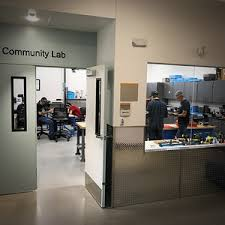 [Speaker Notes: Work Study opportunity
Free
High Tech Equipment
Place to learn]
Faculty & Staff
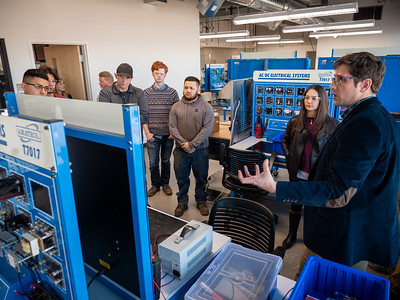 Faculty:

Amy McFarland
Department Chair
Lee McMains
Full-time Faculty
Chris Schaumberg 
Part-time Faculty
Jerry Edsall 
Part-time Faculty

Staff:
Bill Bennett
Lab Coordinator
Megan Blaser
Program Coordinator
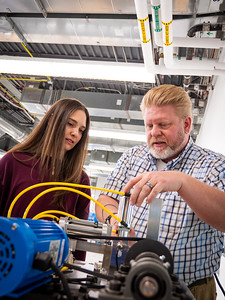 Questions?
Amy McFarland
Department Chair
amy.mcfarland@aims.edu
303-718-5911

Megan Blaser
Program Coordinator
megan.blaser@aims.edu
970-378-3746
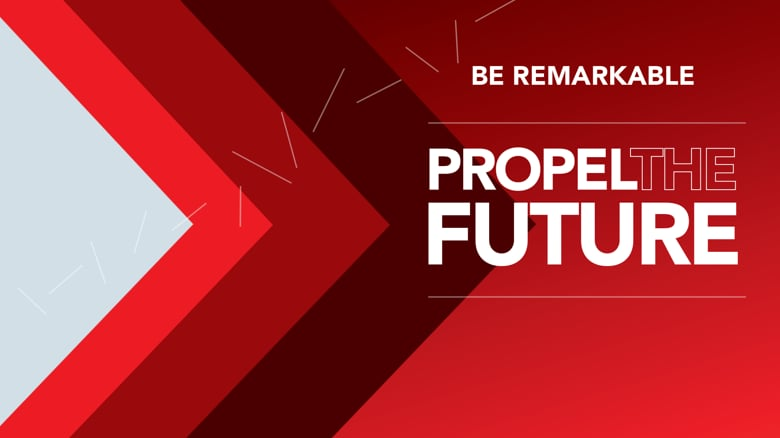 Paper Circuits- https://www.youtube.com/watch?v=IZGWkCR7T6E
https://www.youtube.com/watch?v=7hb-9eUpfbQ

Team Building - Systems activity -